স্বাগতম
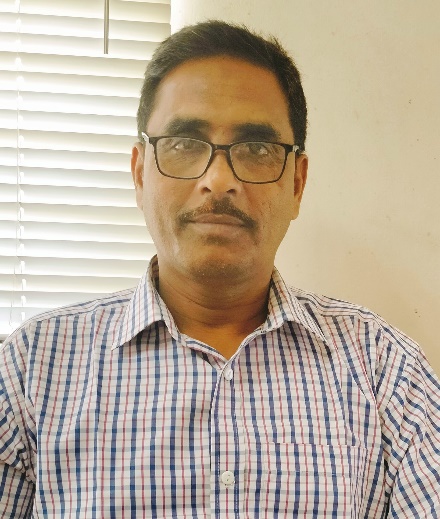 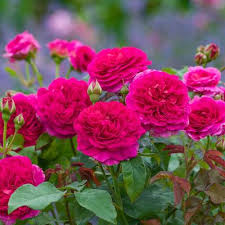 শিক্ষক পরিচিতি
মোহাঃ ইয়াসিন আলী
প্রভাষক, পরিসংখ্যান  বিভাগ
শিবগঞ্জ ডিগ্রি কলেজ ।
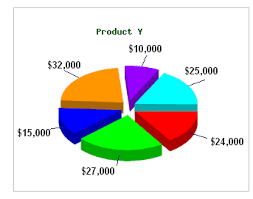 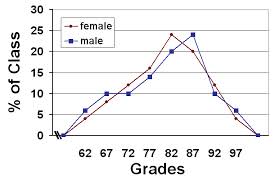 আজকের পাঠের বিষয়
তথ্য উপস্থাপন
(Data Presentation)
শিখনফল
পাঠ শেষে শিক্ষার্থীরা .....
তথ্য উপস্থাপন কি বলতে পারবে।
তথ্য উপস্থাপনের প্রকারভেদ বর্ণনা করতে পারবে।
গণসংখ্যা নিবেশন কি তা বলতে পারবে এবং গণসংখ্যা নিবেশন/ সারণী তৈরী করতে পারবে ।
তথ্য উপস্থাপন
পরিসংখ্যানিক চিত্র
পরিসংখ্যানিক সারণী
শ্রেণীবদ্ধকরণ
২. তালিকাবদ্ধকরণ
৩. গণসংখ্যা নিবেশন
আয়তলেখ
২ . গণসংখ্যারেখা
৩. গণসংখ্যা বহুভূজ 
৪. অজিভ রেখা
৫. পাইচিত্র 
দন্ড চিত্র   
কালীন রেখা
i) শ্রেণিবদ্ধকরণঃ Classification
পরিসংখ্যান উপাত্তকে স্থান, কাল, পরিমাণ ইত্যাদি বৈশিষ্ট্য অনুসারে কতগুলো শ্রেণিতে  উপস্থাপন করাকে শ্রেণিবদ্ধকরণ বলে।
ii) তালিকাবদ্ধকরণঃ Tabulation
পরিসংখ্যান উপাত্তকে নিয়মতান্ত্রিক উপায়ে সারি বা কলামের ভিত্তিতে উপস্থাপন করাকে  তালিকাবদ্ধকরণ/ সারণীবদ্ধকরণ বলে।
iii) গনসংখ্যা নিবেশণঃ Frequency Distribution
পরিসংখ্যান উপাত্তকে কতগুলো ক্ষুদ্র ক্ষুদ্র শ্রেণিতে ভাগ করে কোন অংশে কতগুলো সংখ্যা থাকে তা লিখে যে সারণী তৈরী করা হয় তাকে গণসংখ্যা নিবেশণ বলে।
নিচে ৩০ জন শ্রমিকের দৈনিক  আয়ের তথ্য দেয়া হলো। গণসংখ্যা সারণী তৈরী কর।
মোট তথ্য সংখ্যা,   N=30;
সমাধানঃ
তথ্য সারির  বৃহত্তম সংখ্যা =209;
তথ্য সারির  ক্ষুদ্রতম সংখ্যা =127;
=(209-127)=82
=3.28
=16.40
ধরি , শ্রেণি ব্যবধান= 10
গণসংখ্যা সারণী
গণসংখ্যা
শ্রেণি ব্যাপ্তি
ট্যালি চিহ্ন
শ্রেণি মধ্যবিন্দু
যোজিত গণসংখ্যা
120-130
1
125
1
3
135
2
130-140
140-150
5
145
2
8
150-160
3
155
160-170
8
16
165
170-180
5
175
21
25
180-190
4
185
27
195
190-200
2
3
200-210
30
205
N=30
ধন্যবাদ